Inserts At Drive Speed
Ben Haley
Research Director
NetQoS
Overview
Introduction
Our problem
Why use a storage engine?
How to implement a read-only storage engine
Optimization


Goal: Provide a new tool that might help solve your issues.
Who is NetQoS?
Commercial software vendor
Network Traffic Analysis
Who is on the network?
What applications are they using?
Where is the traffic going?
How is the network running?
Can the users get their work done?
Built on MySQL
Who Are Our Customers?
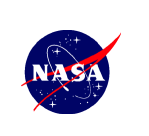 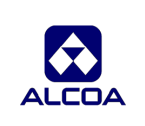 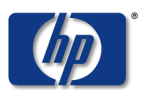 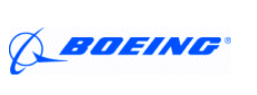 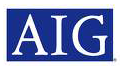 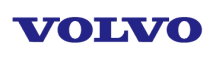 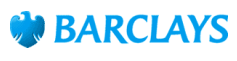 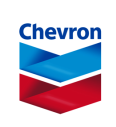 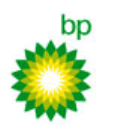 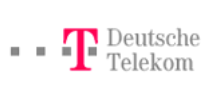 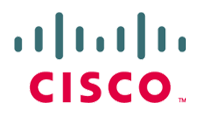 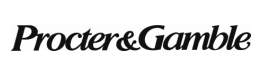 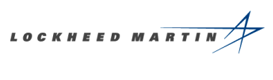 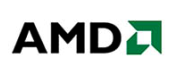 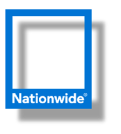 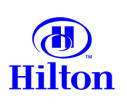 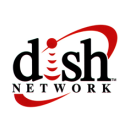 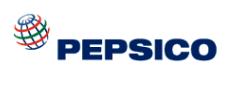 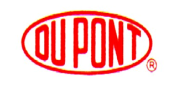 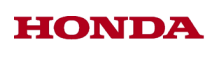 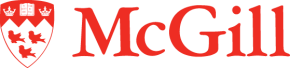 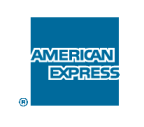 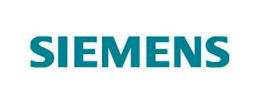 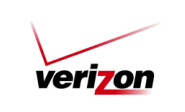 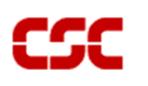 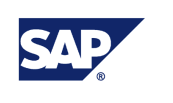 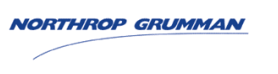 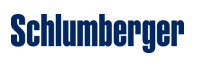 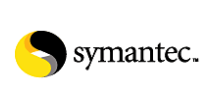 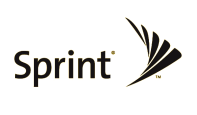 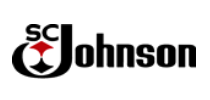 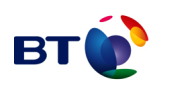 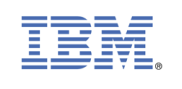 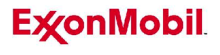 Problem Domain
Collected, analyzed and reported on network data
Each collector received >100k records/second
Data was stored for the top IP addresses, applications, ToS for each interface
Data was stored at 15-minute resolution
Kept data for 6 weeks – 13 months
What Did Customers Want?
Greater resolution
New ways to look at data
More detail
Use existing hardware
Key Observations
Information was in optional or temporary files
Data is unchanging
Large data volumes (100s of GB/day)
Data collectors scattered over the enterprise
Expensive to pull data to a central analysis box
Most analysis focused on short timeframes
Small subset of the data was interesting
Hierarchical data
Flexible formats
1st Approach – Custom Service
C++ service to query data
Create a result set to pull back to reporting console

Advantages
Fast
Leveraged existing software

Issues
Not very flexible
Only access through the console UI
2nd Approach – Traditional DB
Insert data into database
Reporting console queries database

Advantages
Easy
Somewhat flexible
Access from standard DB tools

Issues
Hard to maintain insert/delete rates
Database load operations tax CPU and I/O
Not as flexible as desired
3rd Approach –Storage Engine
Manage data outside the database
Create storage engine to retrieve data into MySQL

Advantages
Fast
Extremely flexible
Only pay CPU and I/O overhead in queries
Access from standard DB tools

Issues
Learning curve
Multiple moving parts
What Does This Look Like?
Data Collection and Management
MySQL
MyISAM
InnoDB
Archive
…
Custom
Data Files
Queries
Collector Provides
Collect data
Create data files
Age out old data
Indexing
Compression

Collector manages data
[Speaker Notes: Provide file system I/O
Take advantage of inherent structure]
MySQL Provides
Remote Connectivity
SSL Encryption
SQL Support
Queries (select)
Aggregations (group by)
Sorting (order by)
Integration with other data (join operations)
Functions
UDF Support

MySQL gives us a SQL stack
Storage Engine Provides
Map data into MySQL
Provides optimization information on indexes
Efficient data extraction
Flatten data structure
Decompression

Storage engine provides the glue between collector and MySQL
[Speaker Notes: Provide file system I/O
Take advantage of inherent structure]
How To
Great document for storage engines: http://forge.mysql.com/wiki/MySQL_Internals_Custom_Engine#Writing_a_Custom_Storage_Engine
I am going to concentrate on divergence
Overview of our approach
Singleton data storage
Storage engine maps to the data storage
Table schema is a view into storage
Table name for unique view
Column names map to data elements
Indices may be real or virtual
Storage Management
External process creates/removes data
Storage engine indicates the data
During query, storage engine locks data range
Simple Create Table Example
CREATE TABLE `testtable` (
	`Router` int(10) unsigned,
	`Timestamp` int(10) unsigned,
	`Srcaddr` int(10) unsigned,
	`Dstaddr` int(10) unsigned,
	`Inpkts` int(10) unsigned,
	`Inbytes` int(10) unsigned,
	index `routerNDX`(`Router`)
) ENGINE=NFA;
[Speaker Notes: Table definition indicates the set of columns
Table name prevents conflicts]
Behind the Scenes
MySQL creates a .frm file (defines table)
Storage engine validates the DDL
No data tables are created
No indices are created
Table create/delete is almost free
Validation Example – Static Format
Restricted to specific table names
Each table name maps to a subset of data
Fixed set of columns for table name
Fixed index definitions
[Speaker Notes: Data files support a fixed set of tables]
Validation Example – Dynamic Fmt
Table name can be anything
Column names must match known definitions
Physical Columns
Virtual Columns
Indices may be real or artificial
Realized Indices
Virtual Indices
[Speaker Notes: Storage engine supports 1 data format
Physical columns represent data stored on disk
Pseudo-columns reinterpret raw data to make users’ lives easier
Realized indices represent the way data is organized within the storage
Artificial indices are not real indices, but are good enough]
Virtual Columns
Represent alternate ways of representing data or derived values
Provides a shortcut instead of using functions
Examples:
Actual columns
ipAddress – IP address
ipMask – subnet CIDR mask (0-32)
Virtual columns
ipMaskBits – bit pattern described by ipMask
ipSubnet – ipAddress & ipMaskBits
[Speaker Notes: Storage engine supports 1 data format
Physical columns represent data stored on disk
Pseudo-columns reinterpret raw data to make users’ lives easier
Realized indices represent the way data is organized within the storage
Artificial indices are not real indices, but are good enough]
Optimizing Columns
Our storage engine supports many columns
Storage engines have to return the entire row defined in the table
MySQL uses only columns referenced in select statement
Table acts as view, so make view narrower
[Speaker Notes: Overhead to decode all data, return row only to have MySQL ignore columns
Very cheap to create tables 
Define views to improve performance]
Index Optimization Options
MySQL parser
Define indices in schema
Provide guidance to MySQL
Roll your own
Limits table interoperability
Best left to the experts
Real Index
Expose the internal file format
Example:
Data organized by timestamp, srcAddr
Query: select router, count(*)
	where srcAddr=inet_aton(10.1.2.3)
	and timestamp > ‘2009-04-20’;
Add index timestamp
Storage engine walks data by timestamp
Real Index #2
Example:
Data organized by timestamp, srcAddr
Query: select router, count(*)
	where srcAddr=inet_aton(10.1.2.3)
	and timestamp > ‘2009-04-20’;
Add index timestamp, srcAddr
Storage engine still walks data by timestamp

Database is unable to leverage the full index!
Virtual Index
Not completely supported, but good enough
Example:
Data organized by timestamp, srcAddr
Query: select router, count(*)
	where srcAddr=inet_aton(10.1.2.3)
	and timestamp > ‘2009-04-20’;
Add index srcAddr, timestamp
Storage engine still walks data by timestamp, but filters on srcAddr
Would fail on range scan of srcAddr
Virtual Index #2
Example:
Data organized by timestamp, srcAddr
Query: select router, count(*)
	where srcAddr=inet_aton(10.1.2.3)
	and timestamp > ‘2009-04-20’;
Add index timestamp
Add index srcAddr
Storage engine still walks data by timestamp, but filters on srcAddr
Index Optimization
Leverage storage format
Add virtual index support where helpful
Don’t overanalyze
Be accurate if fast
Estimates are fine
Heuristics are often great
Be careful about mixing approaches
[Speaker Notes: Don’t perform a full query in order to guide the optimizer to choose the best query to use.
Goal is to quickly guide optimizer to make reasonable decisions]
Index Heuristics Example
Start with large estimate for number of rows returned
Adjust estimate based on expected value of column constraints
Time – great – files are organized by time
srcAddr
Good for equality
Terrible for range
Bytes – poor
Typical Query Pattern
Create temp table
Specify only necessary columns
Specify optimal indices for where clause and engine
Select …
Drop table
KISS
Only support what you have to:
Do you need multiple datasets?
Do you need flexible table definitions?
Do you need insert/delete/alter support?
How will data be accessed?

It’s OK to limit functionality to just solving your problem
Conclusion
Why we used a storage engine
Storage engine pattern
Optimization
Columns
Indices
Virtual indices
Application
Log analysis
Transaction records
ETL alternative
Custom database
Questions
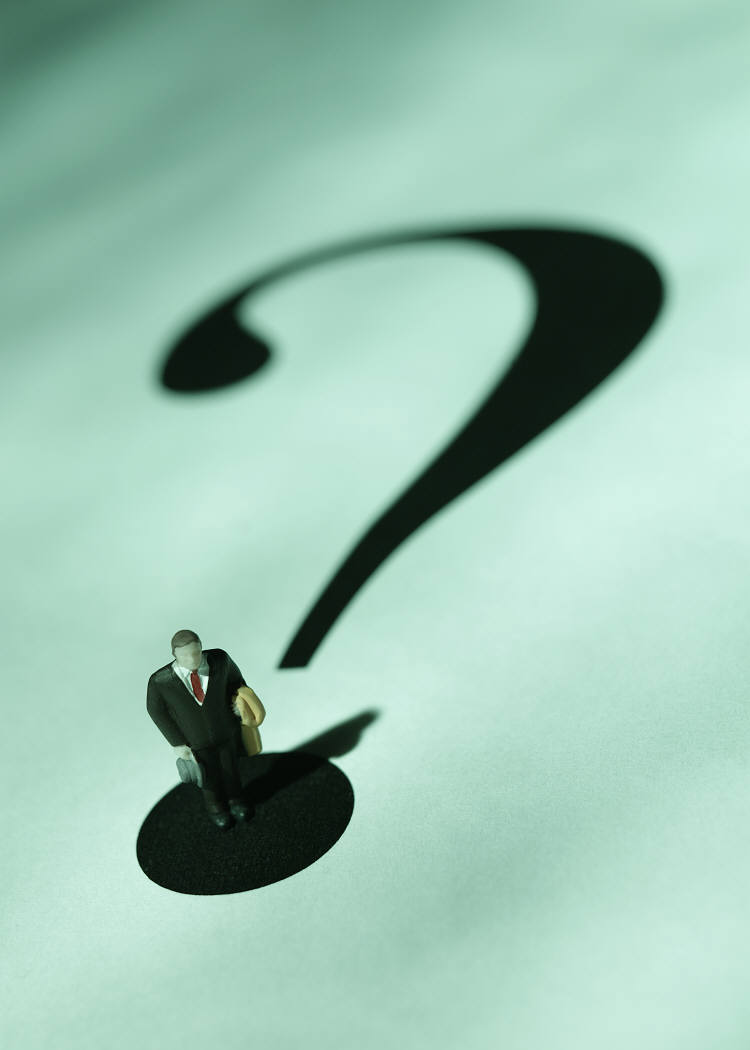